Co-Teaching 概述
Co-Teaching
Two or more professionals jointly delivering  substantive instruction to a diverse, blended group of students in a single physical space.

(Friend & Pope, 2005;Spencer, 2005)
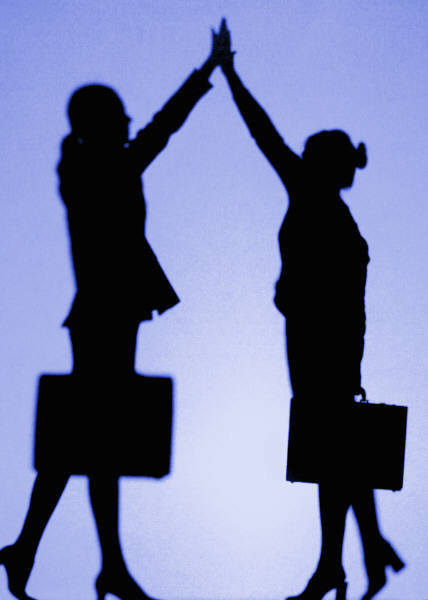 Models
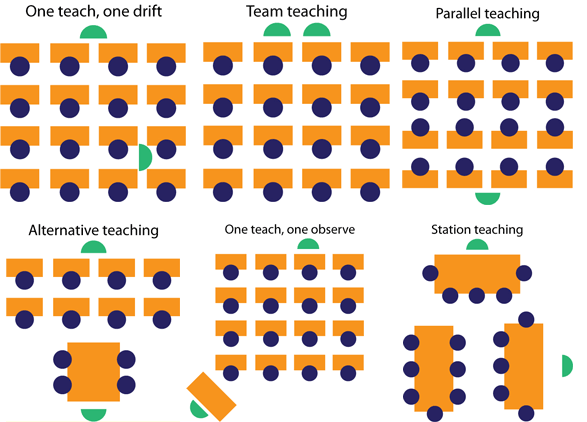 Co-Teaching 概述
One Teach, One Observe(Lead and Support)
One co-teaching partner leads the instruction, while the other partner collects data through observation

Monitoring progress is based on preset criteria 

Co-teaching partners pre-determine specific observational information to gather during instruction and together analyze the data for instructional decisions 

Roles are to be exchanged to sustain teacher parity
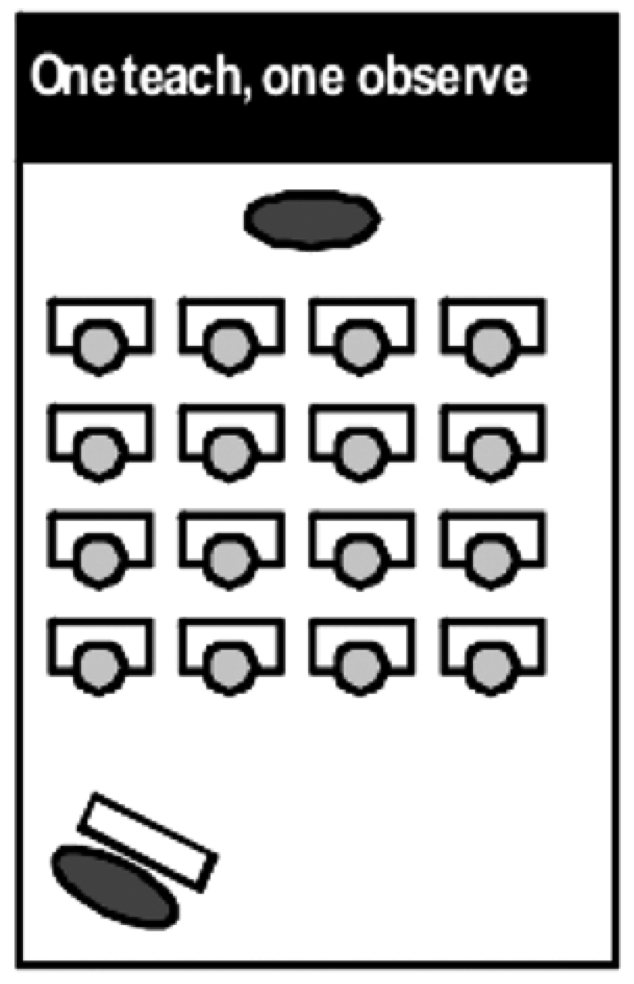 Co-Teaching 概述
Strategies for Implementing One Teach, One Observe
Communicate in/out boxes that do not interrupt teaching

Behavior documentation charts

Materials station- both teachers need access

“See Me Later” Cards
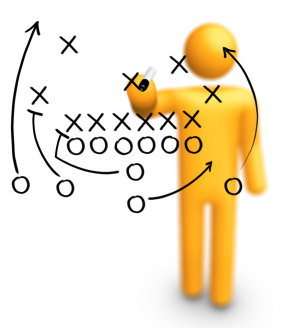 Co-Teaching 概述
One Teach, One Assist Approach(Shadow Teaching)
One co-teacher is primarily responsible for delivery of core instruction while the other co-teacher circulates through the classroom providing support to students as needed. 

This approach is the most commonly used, but the least preferred
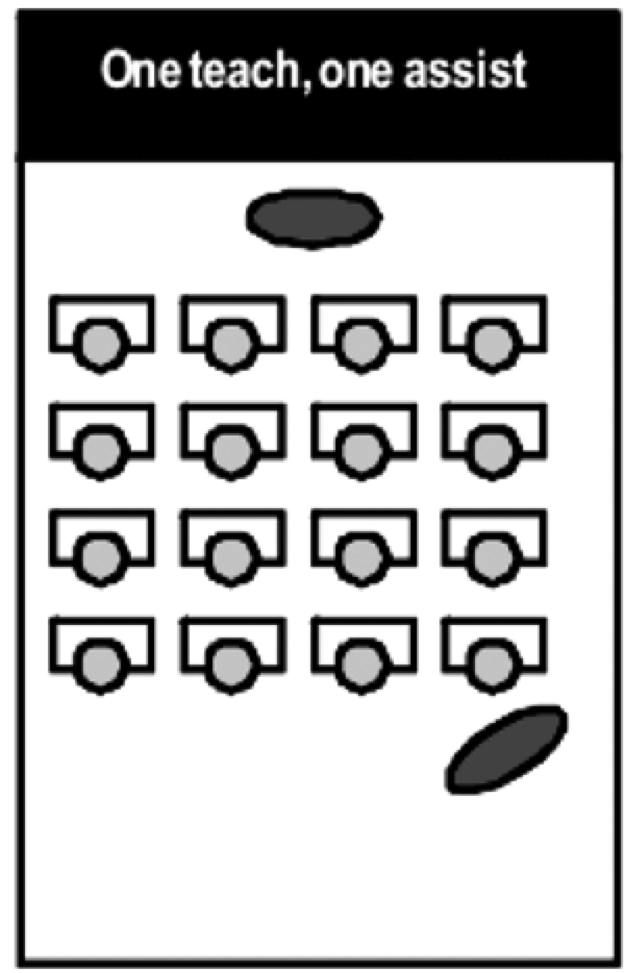 Co-Teaching 概述
Strategies for Implementing One Teach, One Observe
Have additional supports available for student use. 
    ( e.g. dictionaries or calculators for some students,vocabulary cards for others)

Model appropriate behavior for class 
    (e.g. active listening)
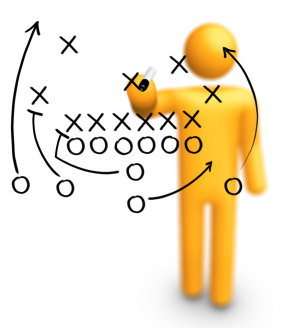 [Speaker Notes: Proximity control is a behavior management system that is useful for helping individual students become aware of their behaviors. It is a non-verbal form of behavior correction that involves simply walking near or over to the student when he or she is demonstrating the problem behavior.]
Co-Teaching 概述
Station Teaching Approach
Co-teaching partners divide instructional content into two or more segments, with each partner taking responsibility for delivery of instruction within a station

Students will access both co-teaching partners by rotating from one station to the next, with one station being for independent work

Co-teaching partners should not use this approach when content is required to be             taught in sequential order
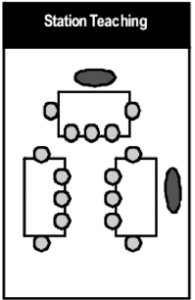 Co-Teaching 概述
Strategies for Implementing Station Teaching
Use of timers and signals

Practice routines as a class procedure

Have colored index cards stating student role at stations

Table tents with directions

Always have something for them to turn in

Provide Anchor Activities
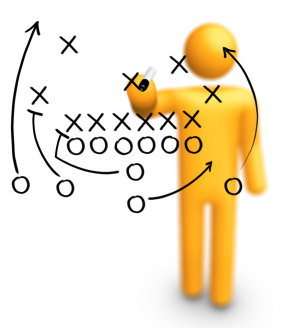 Co-Teaching 概述
Parallel Teaching Approach
Co-teaching partners, each take on an active role 

Instructionally by dividing the class Into two groups and teaching the same content simultaneously

This approach allows more supervision of student learning

This approach also provides students a greater chance to participate and interact with their peers
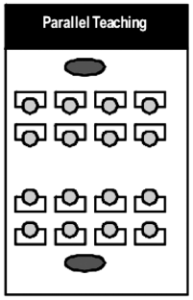 Co-Teaching 概述
Strategies for Implementing Parallel Teaching
Break groups by learning styles

Ensure heterogeneous grouping 

Put a deck of cards over desk (on the ceiling) and call suits or matching cards for grouping

Include brain breaks 

Teach with a timer to keep everyone 
    on track
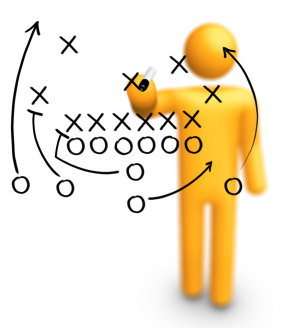 Co-Teaching 概述
Alternative Teaching Approach
One co-teaching partner takes responsibility for instructing the large group while the other works with a small group for a specific instructional purpose

The temporarily formed  group maybe based on enrichment, re-teaching, interest area, pre-teaching, etc. 

Roles are exchanged to sustain teacher parity
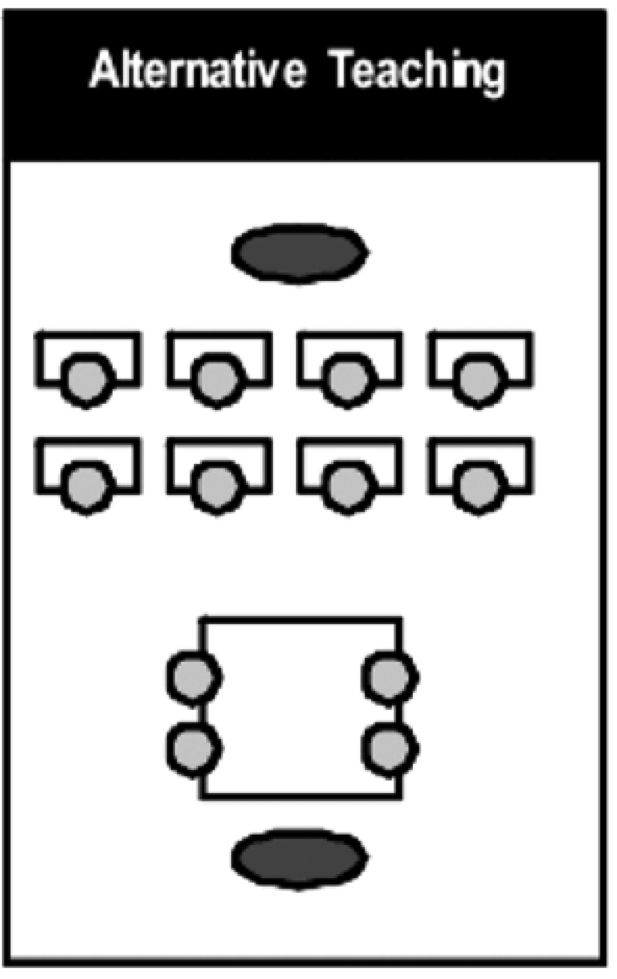 Co-Teaching 概述
Strategies for Implementing Alternative Teaching
Use mini dry erase boards

Have accessible computer station or iPads

Create individualized folders with appropriate work

Provide leveled/guided reading
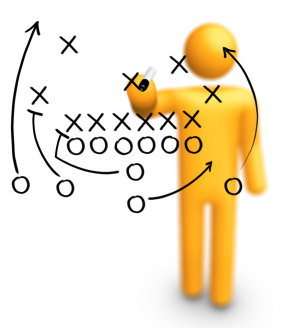 Co-Teaching 概述
Teaming Approach Speak & Add, Speak & Chart
Both Co-teaching partners are fully engaged in leading the delivery of core instruction at the same time

Co-Teaching partners are delivering the same instruction simultaneously 

Co-teachers may have equally active roles, such as 
Speak & Chart -one co-teacher leading the large-group lesson while the other models note-taking  	
Speak & Add - restates key concepts for clarification
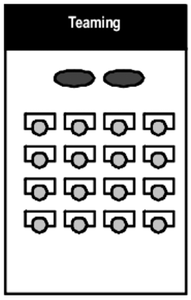 Co-Teaching 概述
Speak and Add
Co-Teaching partners are on stage at the same time.

One partner leads the instruction while the other 
     adds to the lesson by…
	~ asking students questions, 
	~ stating important information, 
	~ asking co-teaching partner for clarification (referencing), 
	~ uses humor, 
	~ adds another perspective, and 
	~ adding new information by way of 	anecdotes, real world examples, short   	stories, etc.
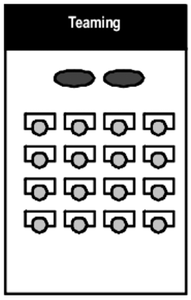 Co-Teaching 概述
Strategies for ImplementingSpeak and Add
Develop a signal before interjecting information

General educator asks for input

Questions are asked for clarification

Engage in referencing
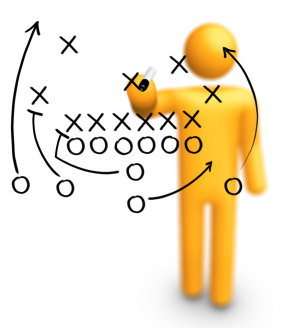 Co-Teaching 概述
Speak and Chart
One co-teaching partner presents the information, while the other charts key points and student responses.

Variety of graphic organizers are used to model connections of information

Copies of organizers and note taking are modeled
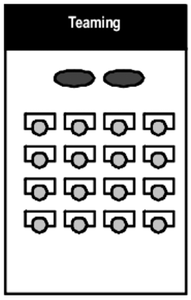 Co-Teaching 概述
Strategies for ImplementingSpeak and Add
Have a variety of graphic organizers to model connections of information

Copies of organizers and note taking assists all learners

Use copies for students who have been absent

Use charting for review
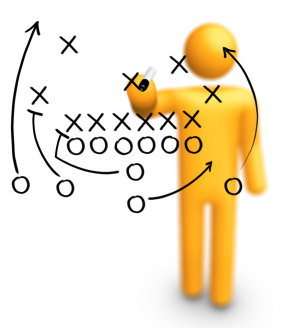